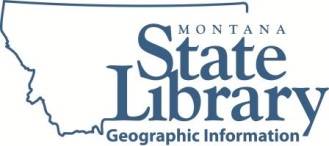 Sources of NHD Data
InterMountain GIS 2014
NHD Workshop
April 7, 2014
Where is the best place to get NHD data?
What do you need the data for?

How recent do you need the data to be?
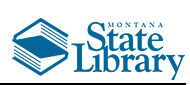 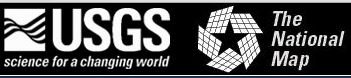 [Speaker Notes: It depends on what you need the data for and how recent you need the data to be. There are two primary resources of NHD data for Montana: the Montana State Library and the USGS. Let’s look at what you can find from the Montana State Library first.]
Montana Spatial Data Infrastructure (MSDI)
http://geoinfo.montanastatelibrary.org/data/msdi/
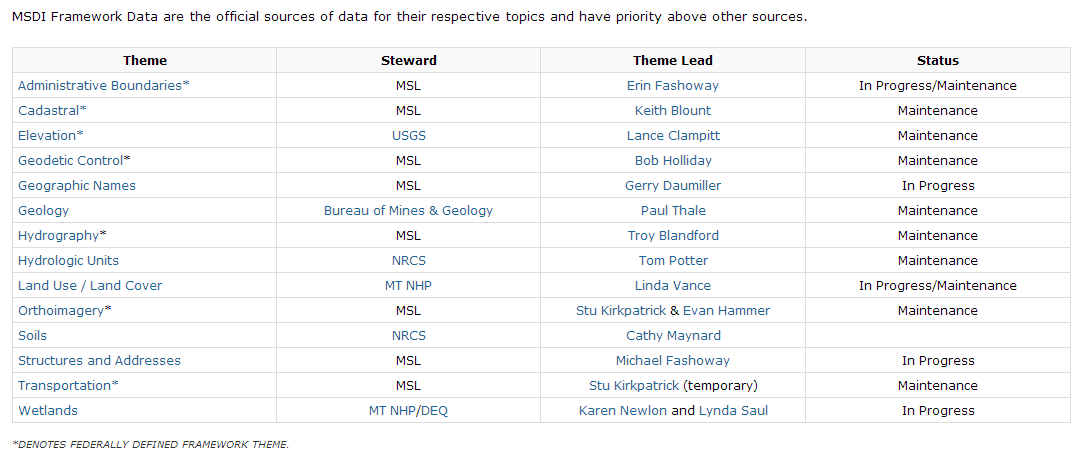 Climate		                         Montana Climate Office	     Michael Sweet		                   In progress
[Speaker Notes: Hydrography is one of the MSDI themes, which is also a federally defined framework theme.]
Hydrography
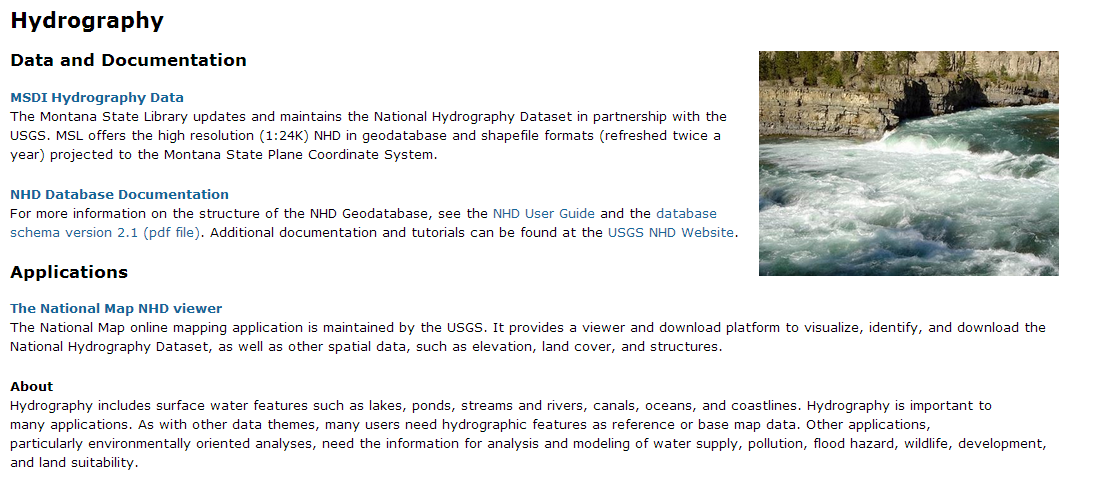 [Speaker Notes: From the MSDI Hydrography page, you can access NHD data for Montana, documentation about the NHD database schema, and also the National Map NHD Viewer, built and maintained by the USGS.]
NHD High Resolution (1:24K) Data
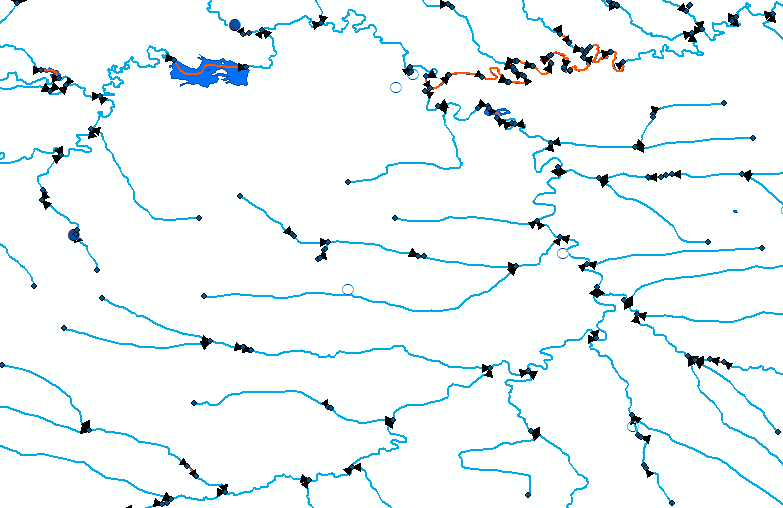 Available in Montana State Plane Coordinate System (NAD_1983_StatePlane_Montana_FIPS_2500_meters).
http://geoinfo.montanastatelibrary.org/geography/water/nhd/nhd_download/
[Speaker Notes: The data available from the MT State Library is not the most recent NHD data. It is updated approximately every two months. The advantage of obtaining your data from here is that it is already in the Montana State Plane projection.]
FTP site
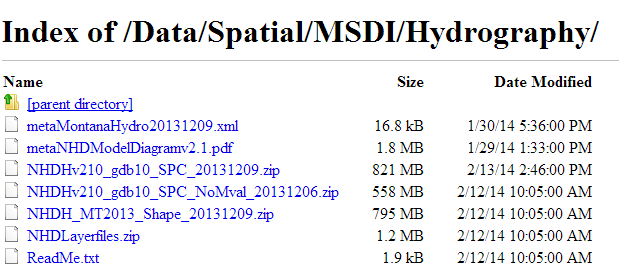 ftp://ftp.geoinfo.msl.mt.gov/Data/Spatial/MSDI/Hydrography/
[Speaker Notes: Because you download the data directly from an FTP site, it is also easy to obtain statewide data without going through a lot of steps. You can also download a zipfile containing layers which will help you symbolize the various FCodes associated with each feature class.]
USGS Hydrography
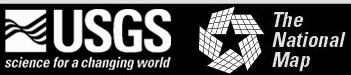 Multiple ways to download and view NHD data from the USGS
NHD Viewer
NHD extracts by state
Pre-staged subregions
Map services
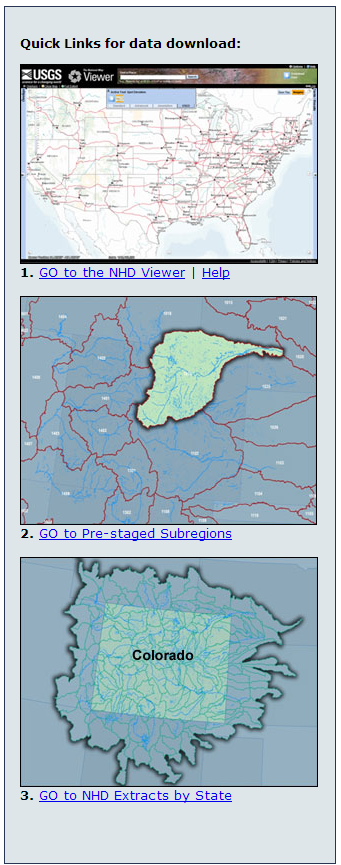 http://nhd.usgs.gov/index.html
The National Map Viewer
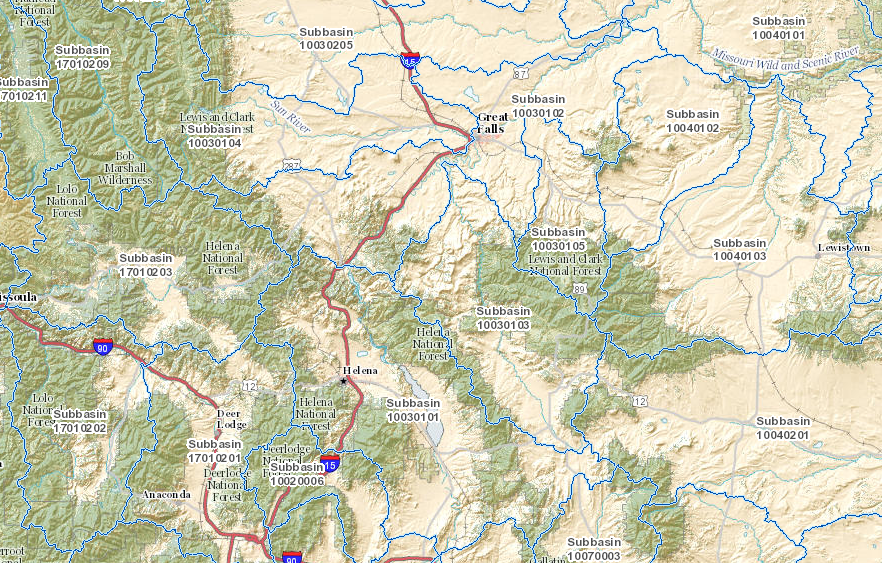 [Speaker Notes: The best way to obtain the most up-to-date NHD data is to use the NHD, or National Map, Viewer. It is an interactive application allowing you to download data at various scales and in various formats.]
Product Availability
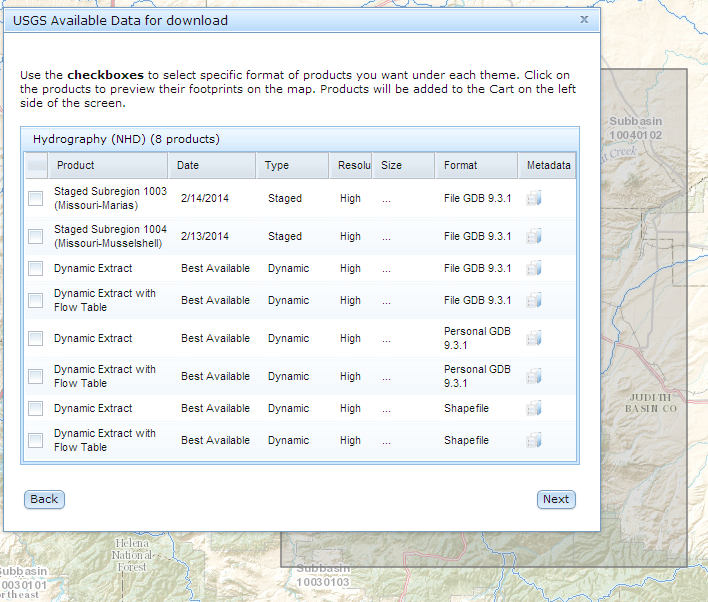 http://viewer.nationalmap.gov/viewer/
[Speaker Notes: Dynamic Extracts represent the most recent data available and are updated within a week of edits being submitted. Using the download data function of The National Map Viewer is the best method to obtain the most recent data. The only downside may be that it is not as easy as other methods to obtain a large dataset covering a large extent.]
NHD Extracts by State
High resolution = 1:24K
Medium resolution = 1:100K
Local resolution = 1:5K or greater
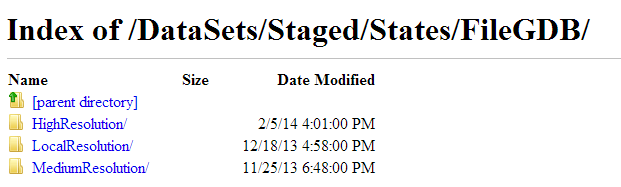 ftp://nhdftp.usgs.gov/DataSets/Staged/States/
[Speaker Notes: You can choose to download statewide NHD datasets according to high, medium, or local resolution. Montana’s NHD is currently only available in high resolution. The medium resolution NHD is the dataset compatible with NHDPlus, which has additional analytical functions associated with it.]
Pre-staged Subregions
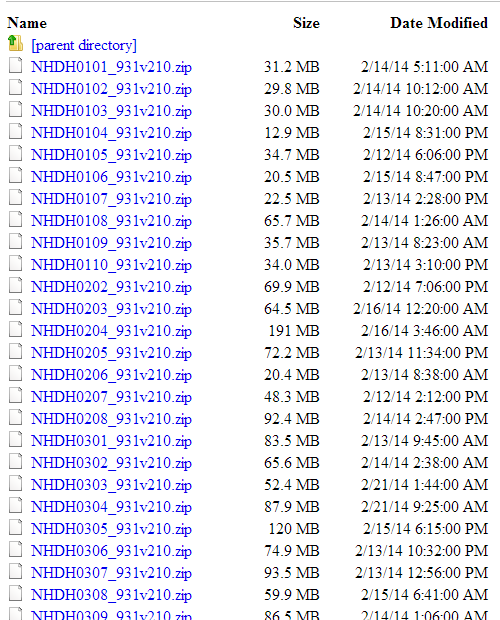 Subregions are also available in multiple resolutions
Know the 4-digit HUC code beforehand
Data updated within ~2 weeks of edits being submitted
ftp://nhdftp.usgs.gov/DataSets/Staged/SubRegions/
USGS Rest MapService Endpoint
NHD as a map service
Can view in:
ArcGIS.com Map
Google Earth
ArcGIS Desktop
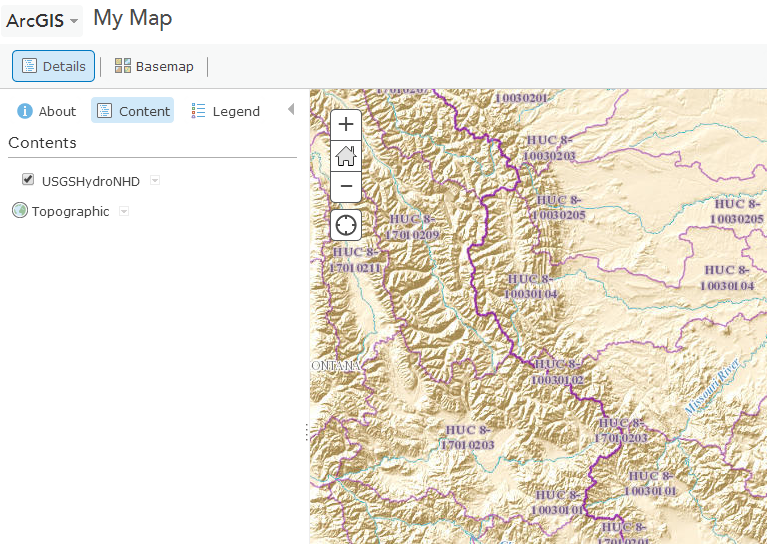 http://basemap.nationalmap.gov/arcgis/rest/services/USGSHydroNHD/MapServer
[Speaker Notes: If you don’t need to manipulate NHD data but need to be able to view it, the USGS Rest MapService Endpoint is a useful tool. You can also add this as a service in your ArcMap session using the Add a GIS Server function.]
Other Services
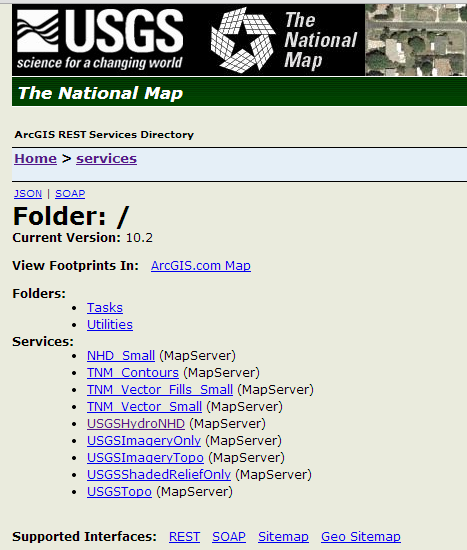 http://basemap.nationalmap.gov/arcgis/rest/services
[Speaker Notes: You can also access other map services from the USGS, such as USGSTopo, which can provide good ancillary information for your projects.]
NHD Resources
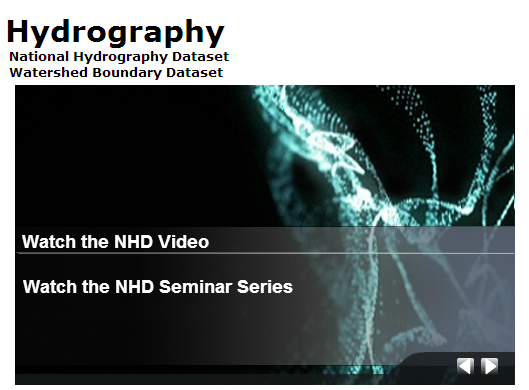 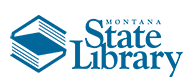 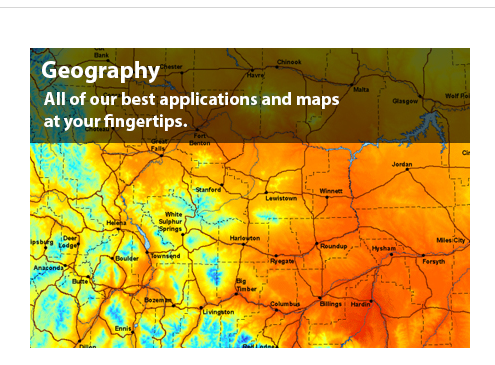 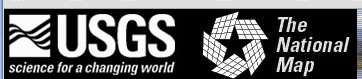 [Speaker Notes: To reiterate, depending on your needs, either the USGS or the Montana State Library are the best sources of NHD data and provide a variety of formats for the user.]